DEAR MY STUDENTS
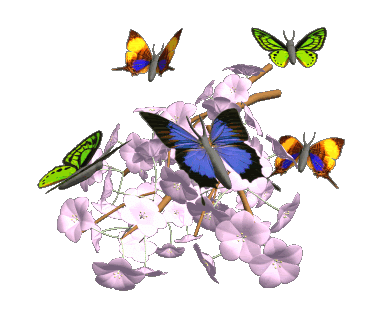 INTRODUCTION
MD.KHALILUR RAHMAN
Assistant Teacher.
AtghariaHigh School
Haripur,Thakurgaon.
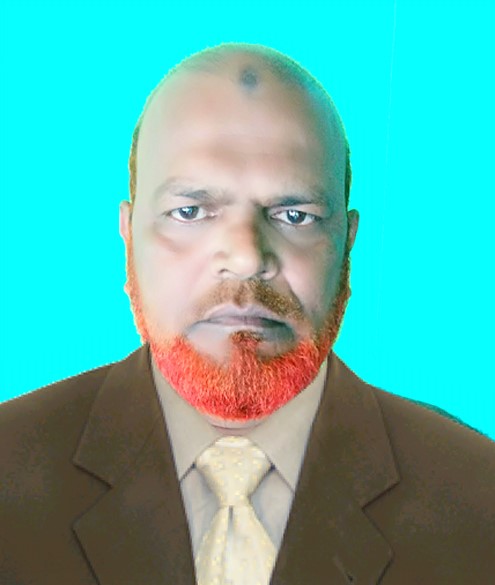 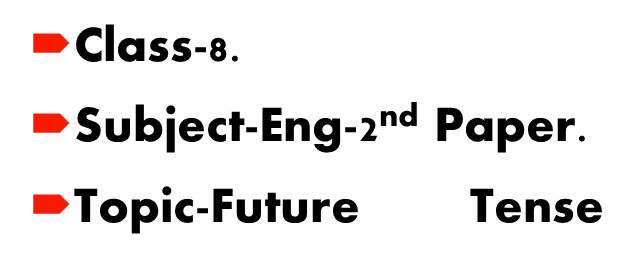 Wednesday, 12 May, 2021
FUTURE TENSE
The future tense is a verb tense used for a future activity or a future state of being.
 For example:-
 He promises that he will pay attention in the future.
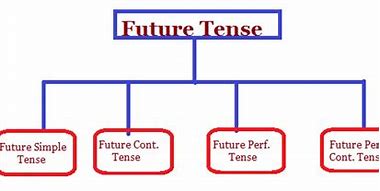 Future Tense
Simple Future Tense is used to express an action that will occur or happen in the future. The simple future tense refers to a time later than now, and expresses facts or certainty
How is the future simple verb tense used?
Decisions - to make decisions that are made at the time of speaking
We will eat dinner today at 6:00PM
You will clean your room when you come home from school.
Desires - Willingness - to state desire or willingness for something or someone
The girls will be happy to go on holiday for a few weeks.
I will be happy to help you today.
Facts - to state a fact about the future
My teacher will be happy the whole class passed the test.
The phone bill will be very very high, my father will be very upset.
Predictions - to predicate a future event or action​
I think it will rain this afternoon.​
My sister will be a great teacher.​
Formal Statements - to make a formal statement about a future action or event​
The president will make a public announcement on Tuesday at 8:00PM.​
The school will be closed for a few days.​
Suggestions - to make suggestions or state ideas​
We will be happy drive you to the store.​
Will we go to the store tonight or tomorrow morning.​
Requests - to make a request
Will you come with me to the store?​
You will do your homework now.
The formula for Simple Future Tense when the First Person is Singular or Plural is that the sentence starts with the subject i.e I/ We, then a verb in its 1st form, followed by an object which is optional.So, we can say that the formula for Simple Future Tense for First Person Singular is as follows -
I/ We + shall + verb (1st form)+ object (optional)
Let us see some example sentences with formula for Simple Future Tense when the First Person is Singular/ Plural:
1) I  shall study hard for exams
.The formula for Simple Future Tense when the Second Person, Third Person Singular/ Plural are involved is that the sentence starts with You/ He/ She/ Common or proper nouns/ They, with will and  then a verb in its 1st form followed by an object which is optional.So, we can say that the formula for Simple Future Tense for Second Person, Third Person Singular/ Plural is as follows -
You/ He/ She/ Common or proper nouns/ They + will + verb (1st form)+ object (optional
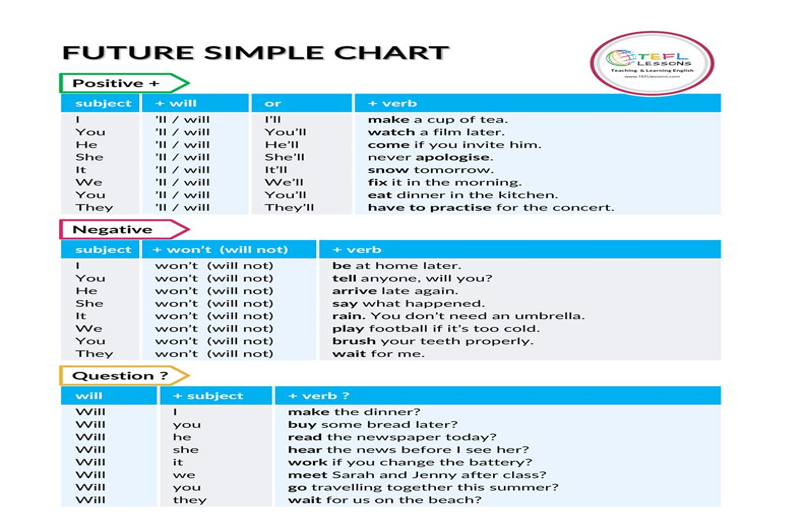 The future continuous tense, sometimes also referred to as the future progressive tense, is a verb tense that indicates that something will occur in the future and continue. For an expected length of time.
 It is formed using the construction will + be + the present participle (the root verb + -ing).
Future Continuous Tense
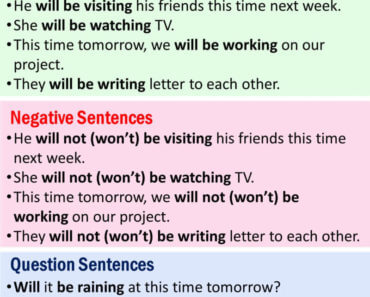 EXAMPLE:
‘Future Perfect Tense’ purely talks about the incidents those are supposed to be taking place in future; similarly, ‘Future Perfect Continuous Tense’ are used to describe actions that are happening in present and will continue in future till a specified time.
What is future perfect tense?
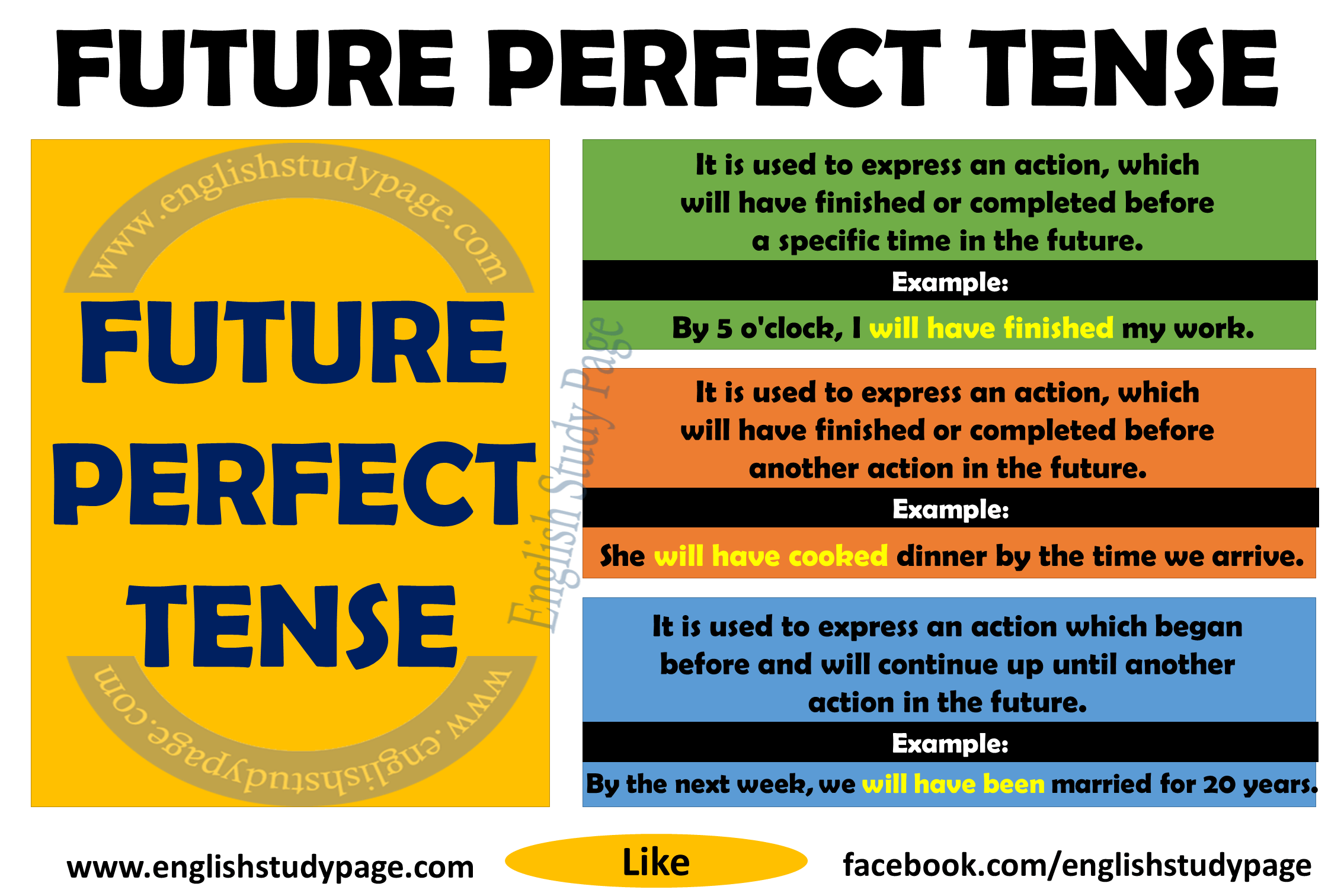 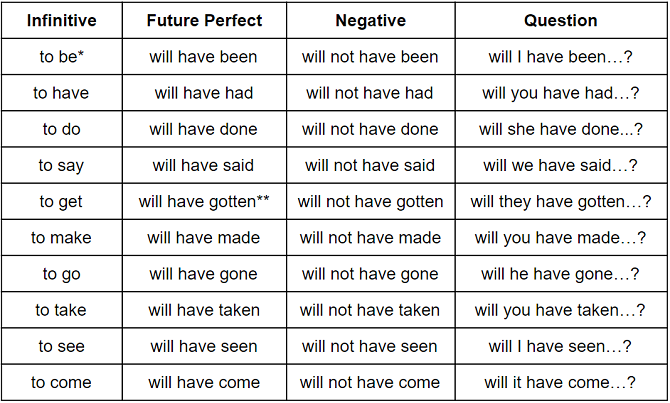 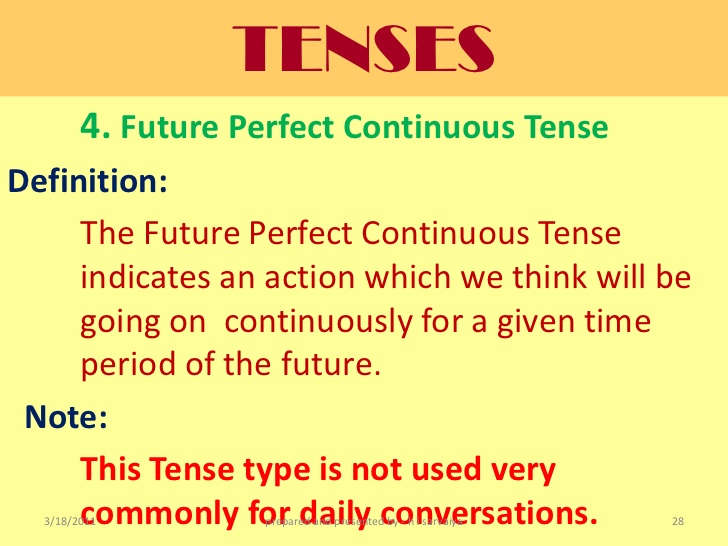 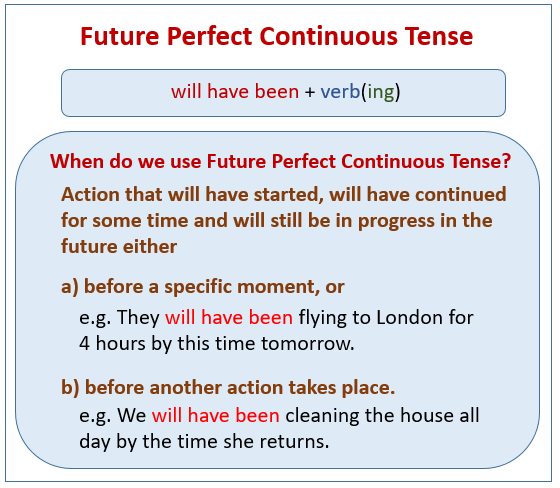 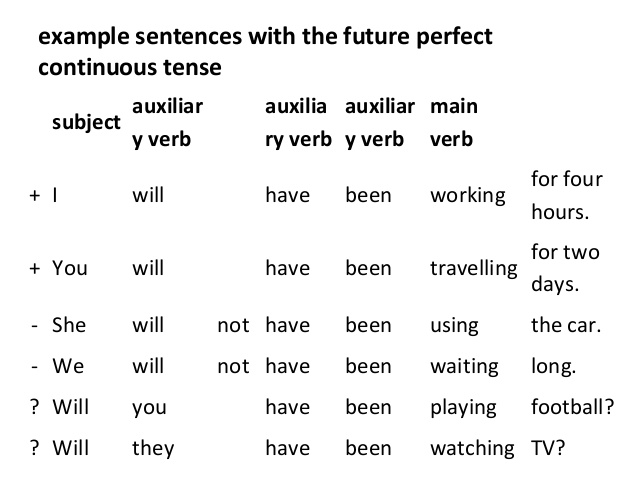 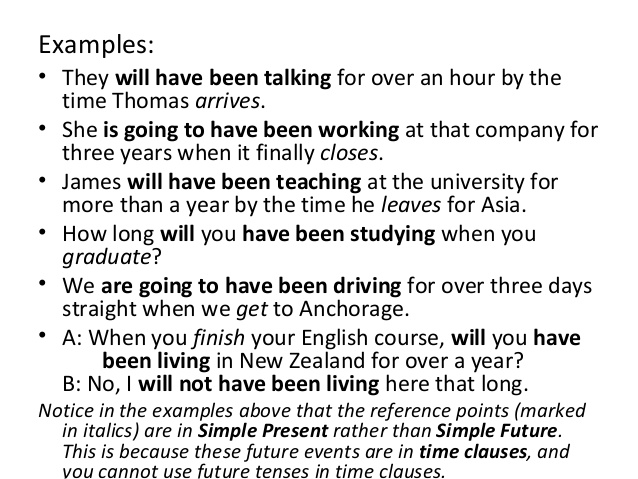 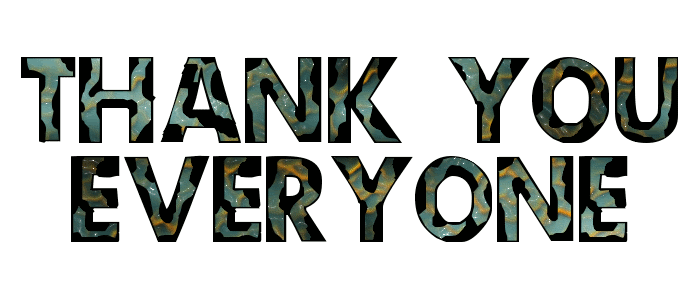